NT
Séc. I
A.D.
d.C.
NT
33 d.C.
51 d.C.
A.D.
90 d.C.
51
70
56
68
52
55
57
60
61
62
64
65
66
67
90
Tiago/Efésios/Filipenses
Colossenses/1 Timóteo/Filemom
Ev. João/1,2,3 João
Apocalipse
1 Tessalonicenses
2 Tessalonicenses
1 – 2 Coríntios
Gálatas
Ev. Mateus/Lucas
Atos dos Apóstolos
1 Pedro
Romanos
Ev. Marcos/Judas
Tito
2 Timóteo
2 Pedro
Hebreus
NT
Cópias (+ de 5.000)
51 - 90
101 - 1500
Séc. I
Séc. II
A.D.
Séc. XV
+ 5.000 manuscritos gregos
séculos II a XV
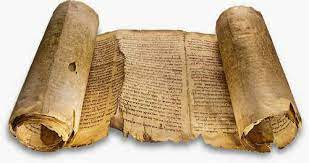 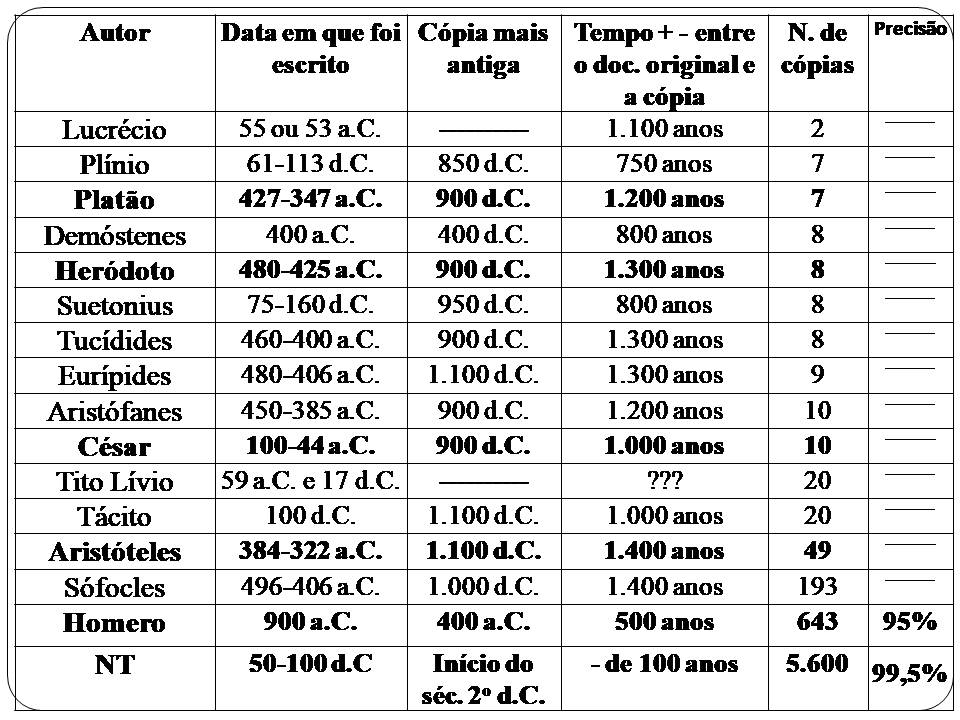 76 papiros 
séculos II a VII
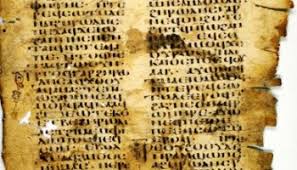 252 manuscritos unciais
séculos IV a IX
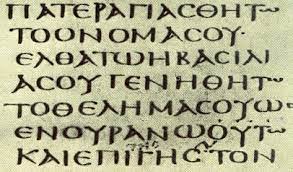 2.646 manuscritos minúsculos
Séculos IX a XV
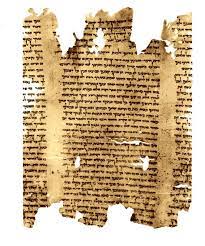 1.997 lecionários em pergaminho
Séculos IV a XV
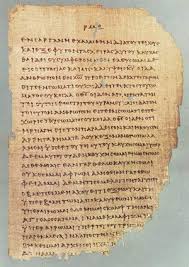